Pythagoras
Pythagoras
June 2017
2H Q20
SAM
1H Q11
June 2017
3H Q18
SAM
1H Q12
Nov 2017
1H Q14
Practice
1H Q7
June 2018
2H Q11
Practice
2H Q3
June 2018
3H Q12
Practice
3H Q2*
Nov 2018
1H Q3
Nov 2018
1H Q20
3D
*May use Trigonometry instead
SAM 1H Q11
Pythagoras
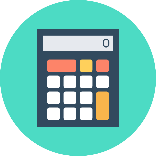 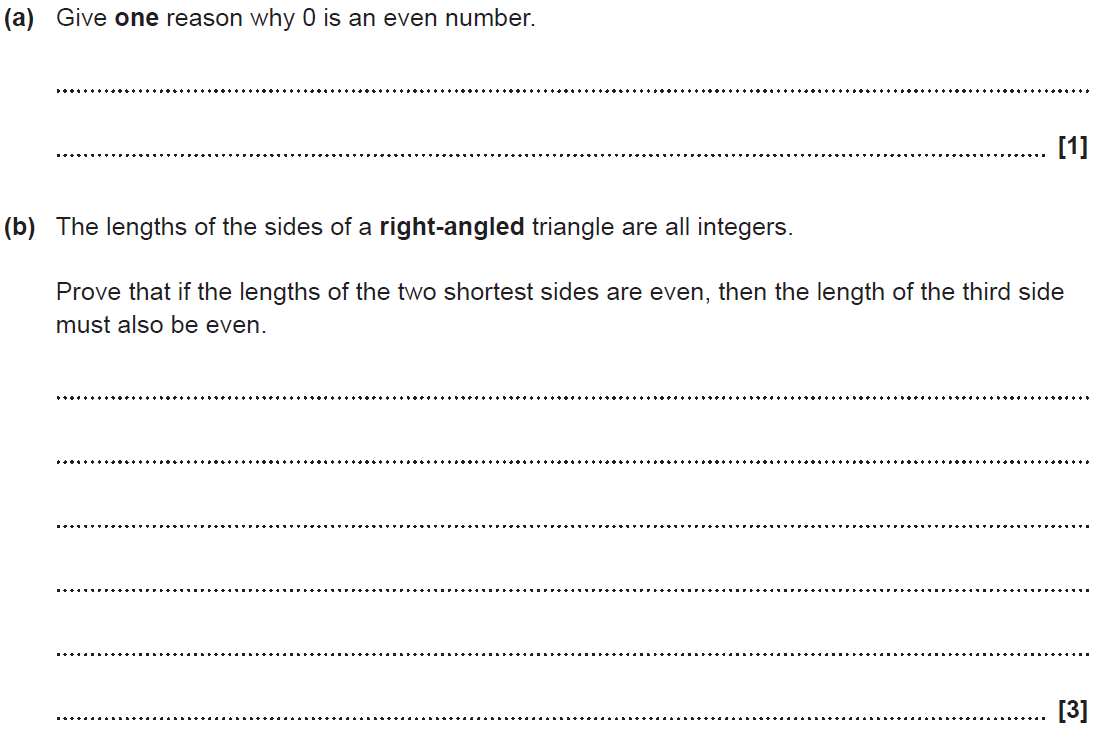 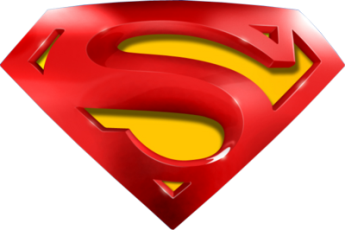 SAM 1H Q11
Pythagoras
A
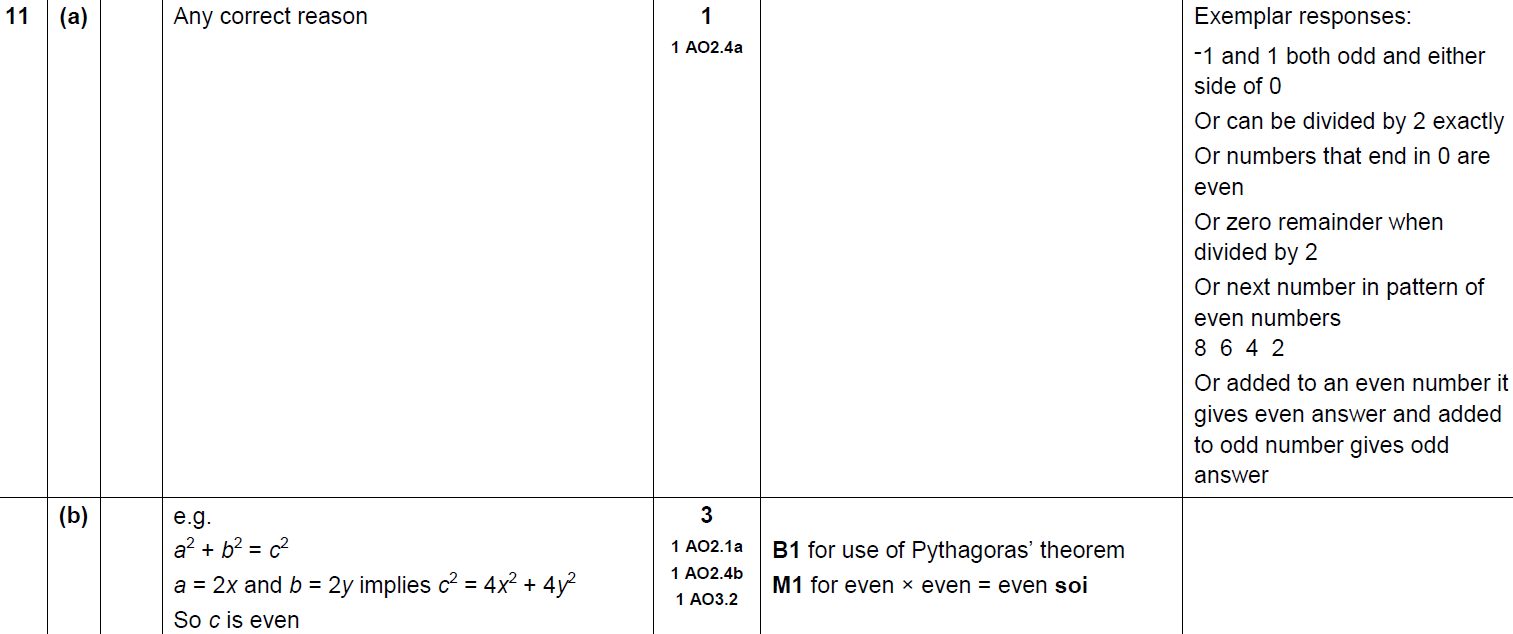 B
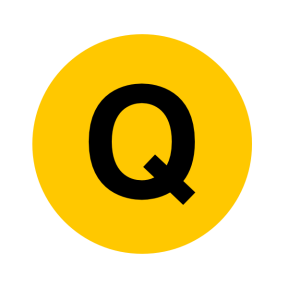 SAM 1H Q12
Pythagoras
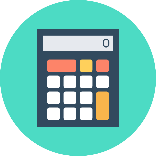 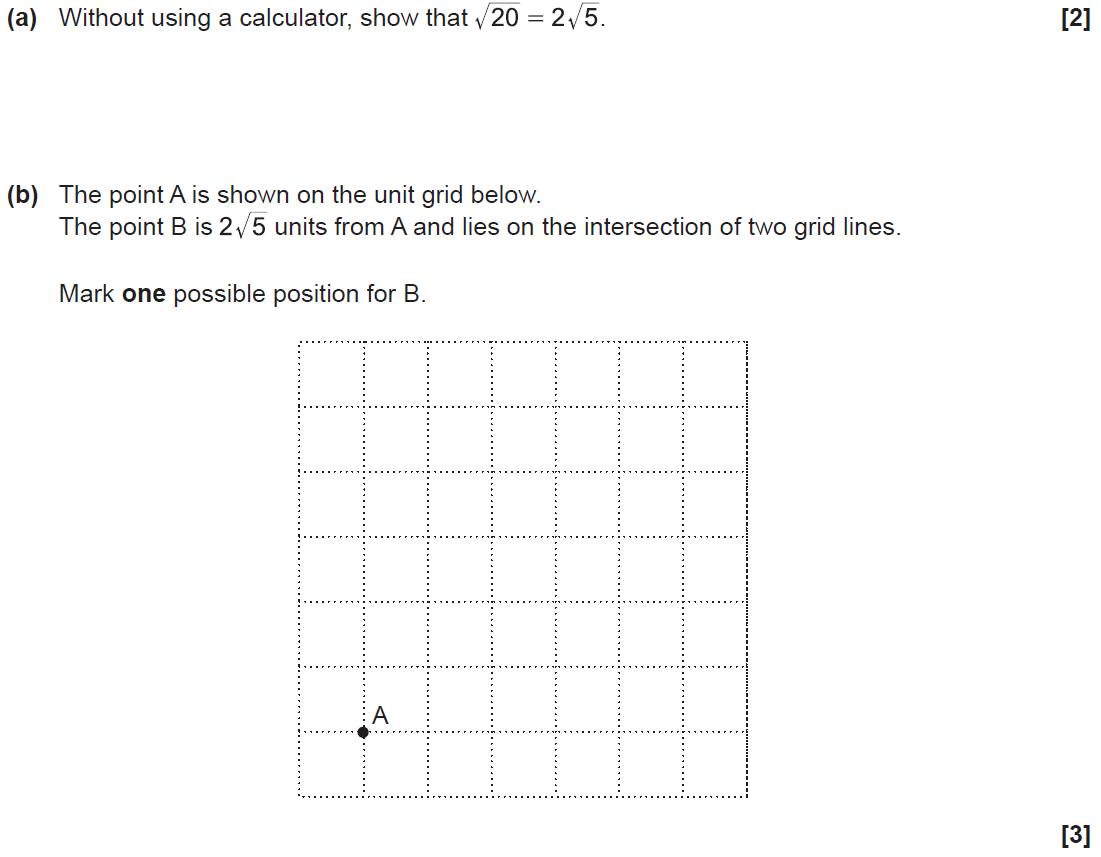 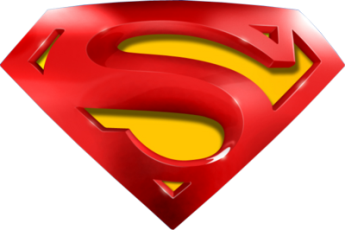 SAM 1H Q12
Pythagoras
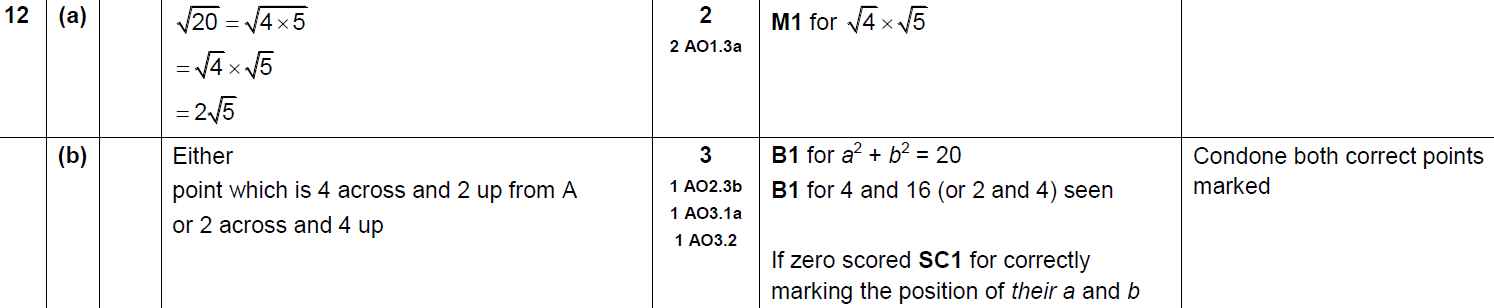 A
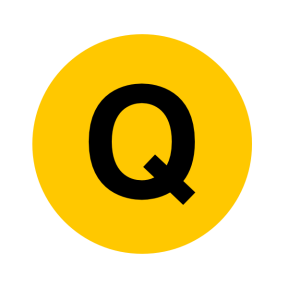 Practice 1H Q7
Pythagoras
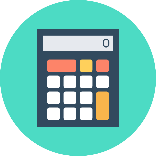 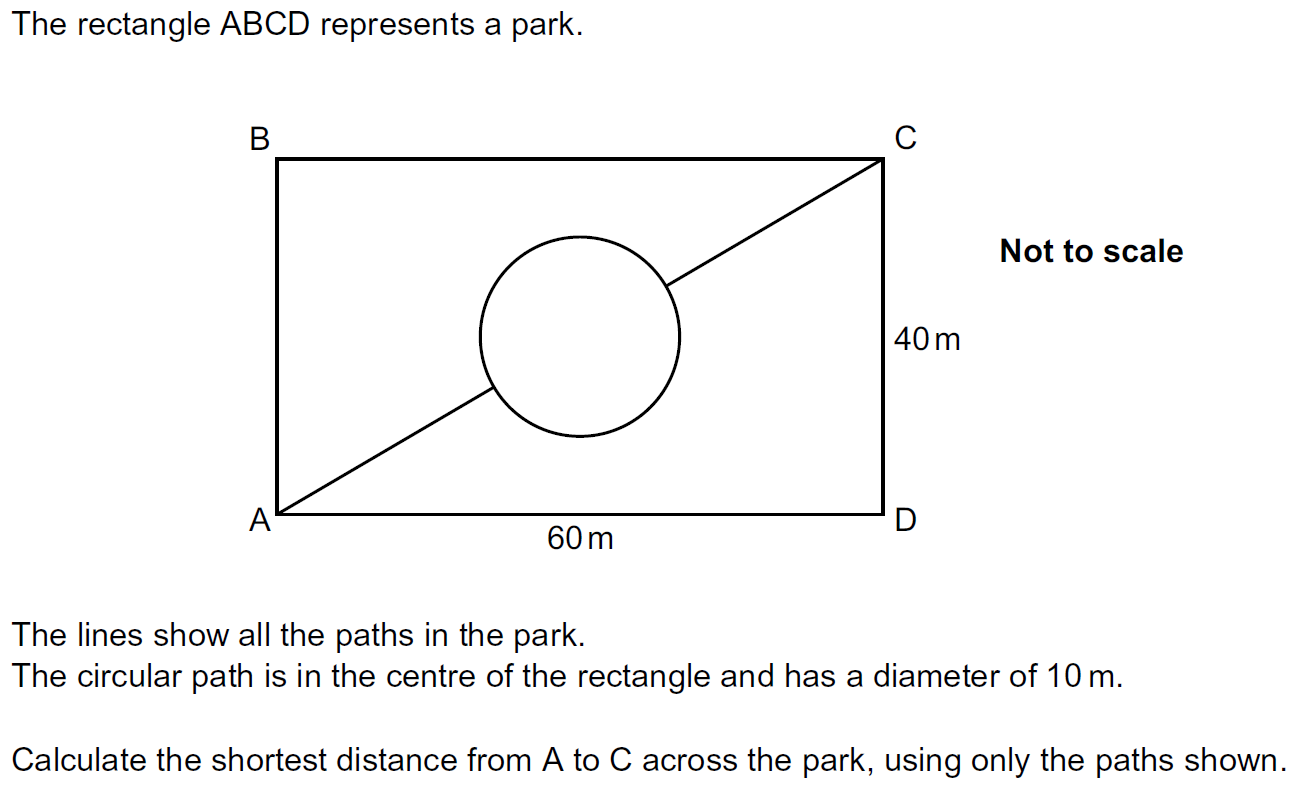 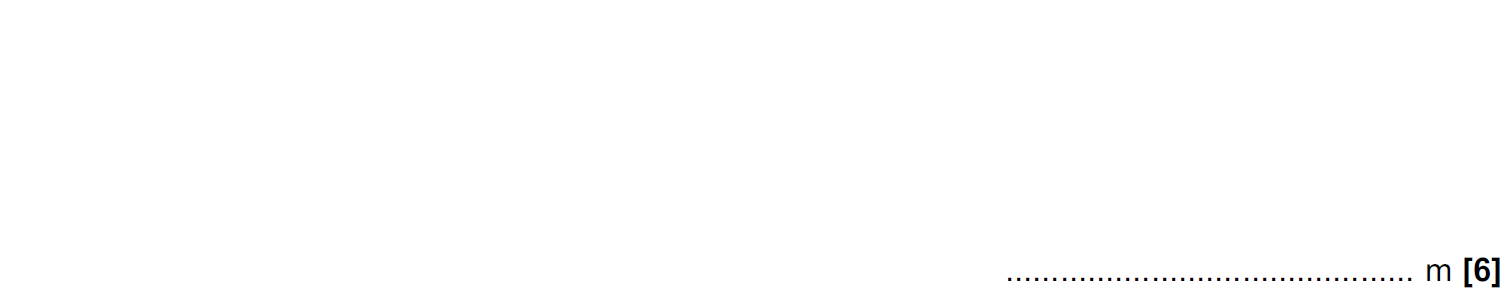 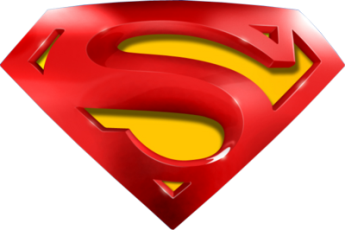 Practice 1H Q7
Pythagoras
A
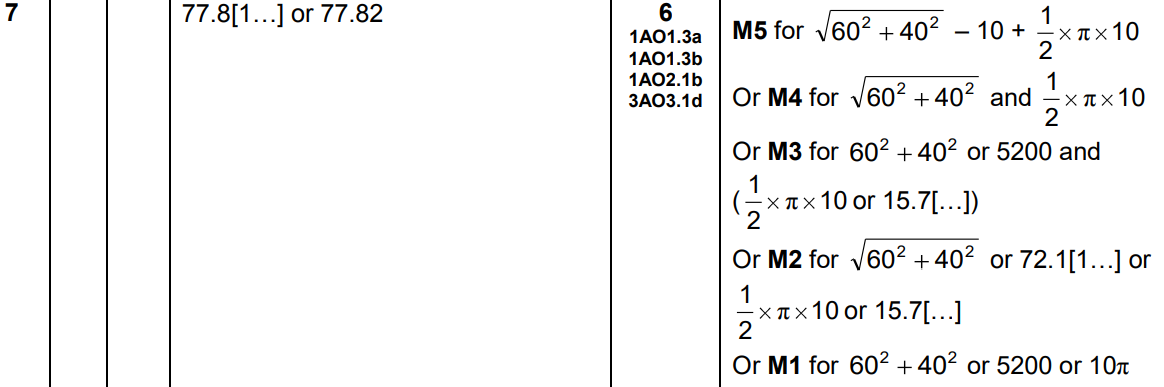 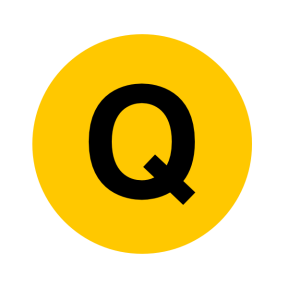 Practice 2H Q3
Pythagoras
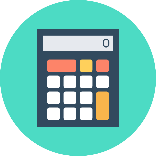 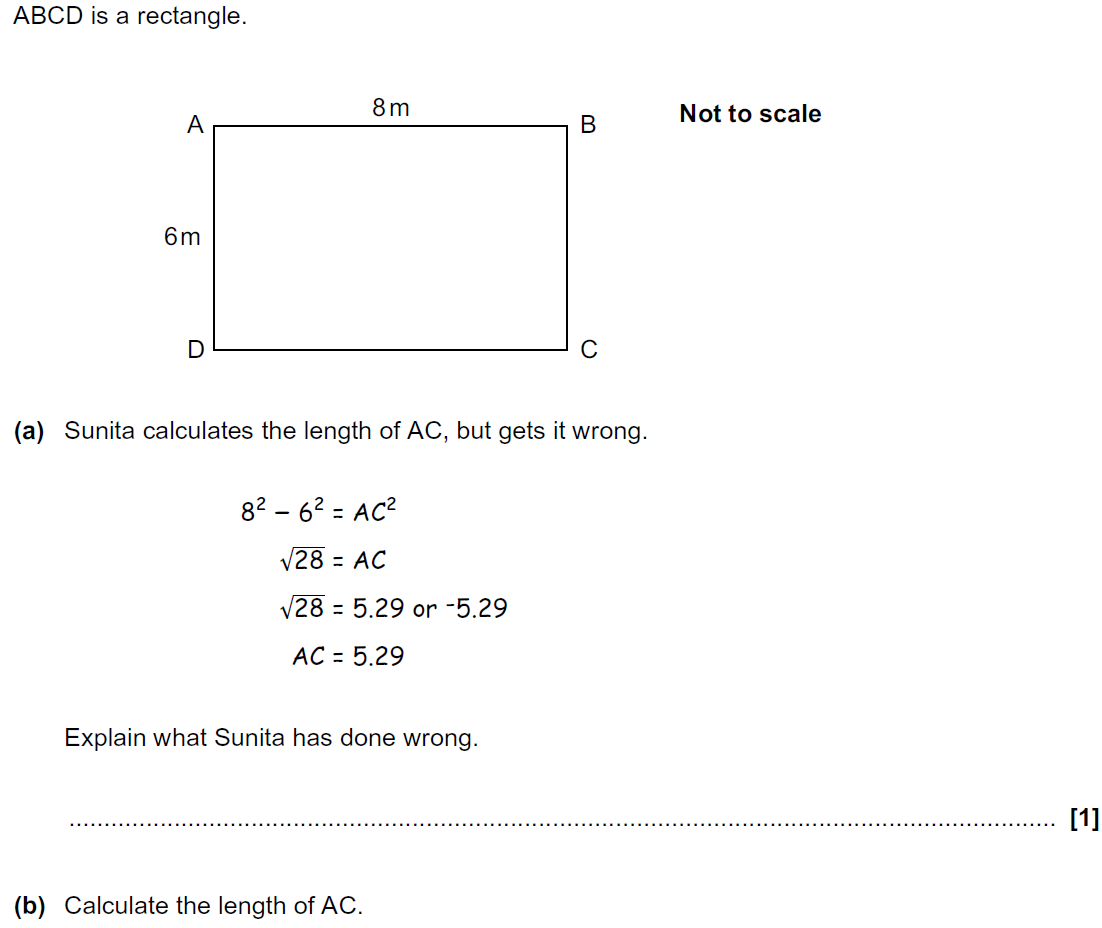 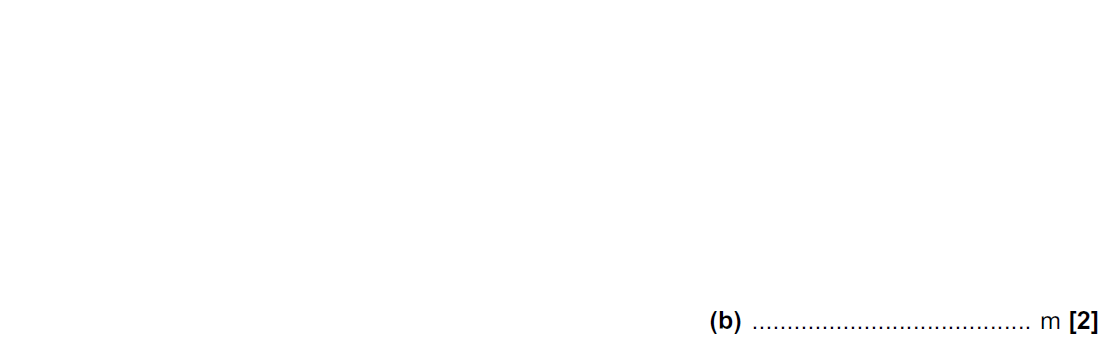 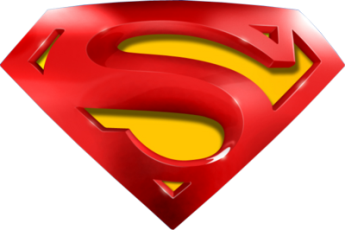 Practice 2H Q3
Pythagoras
A
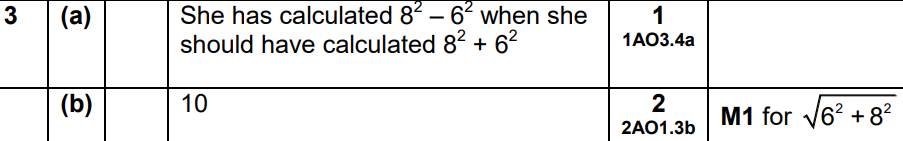 B
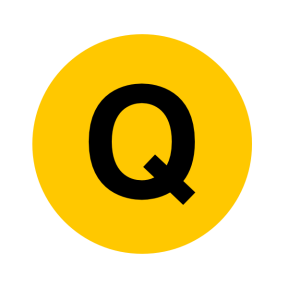 Practice 3H Q2
Pythagoras
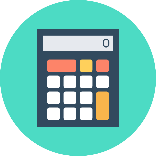 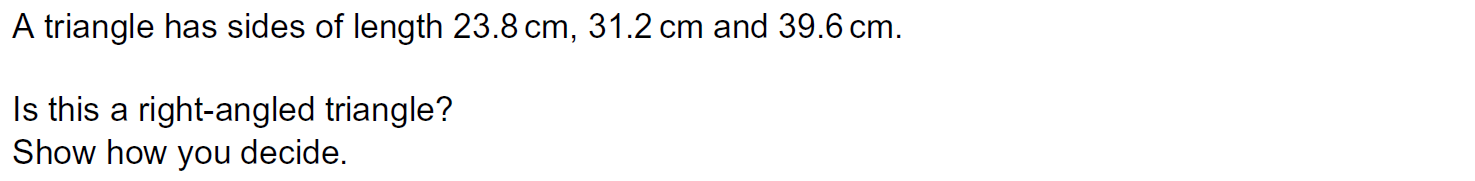 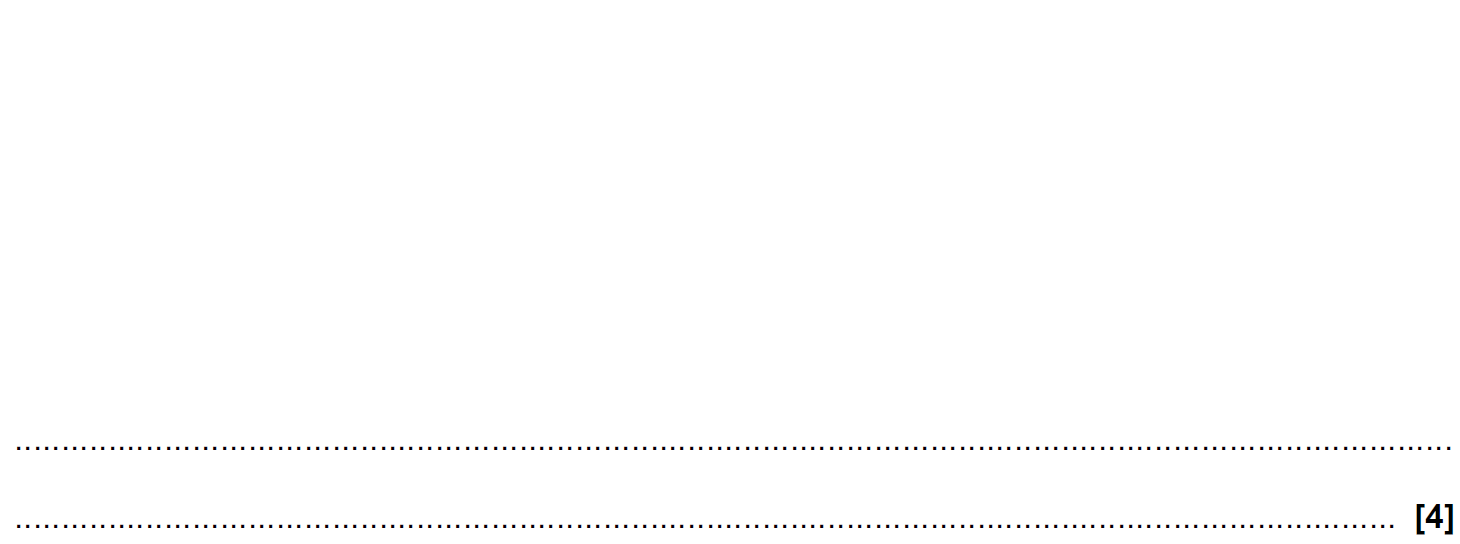 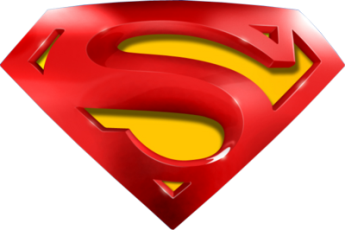 Practice 3H Q2
Pythagoras
A
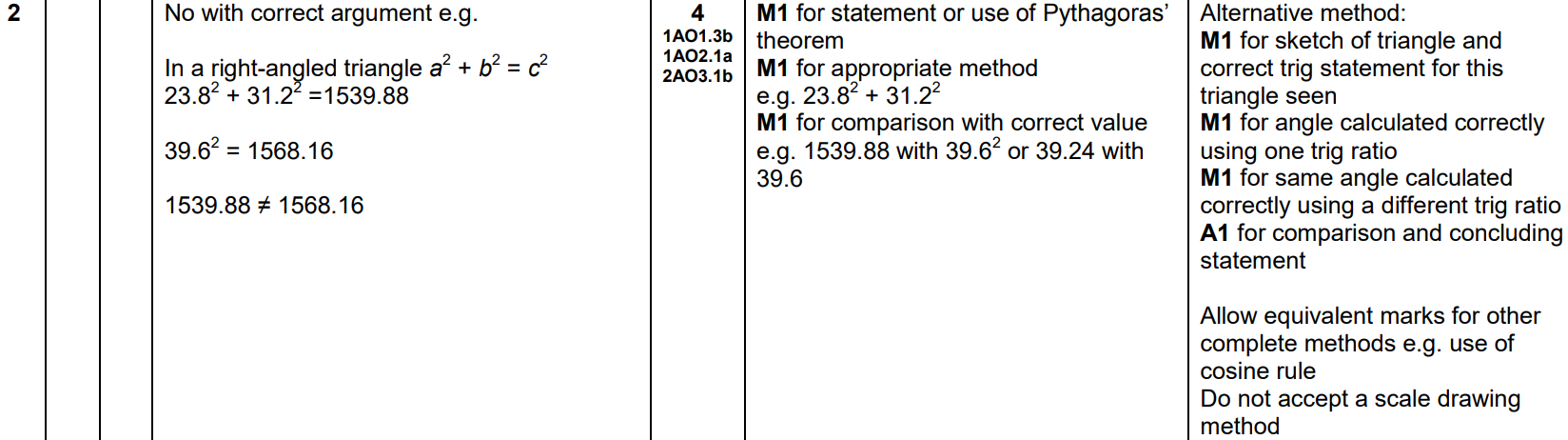 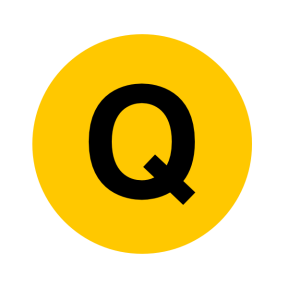 June 2017 2H Q20
Pythagoras
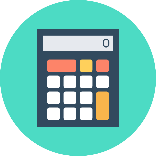 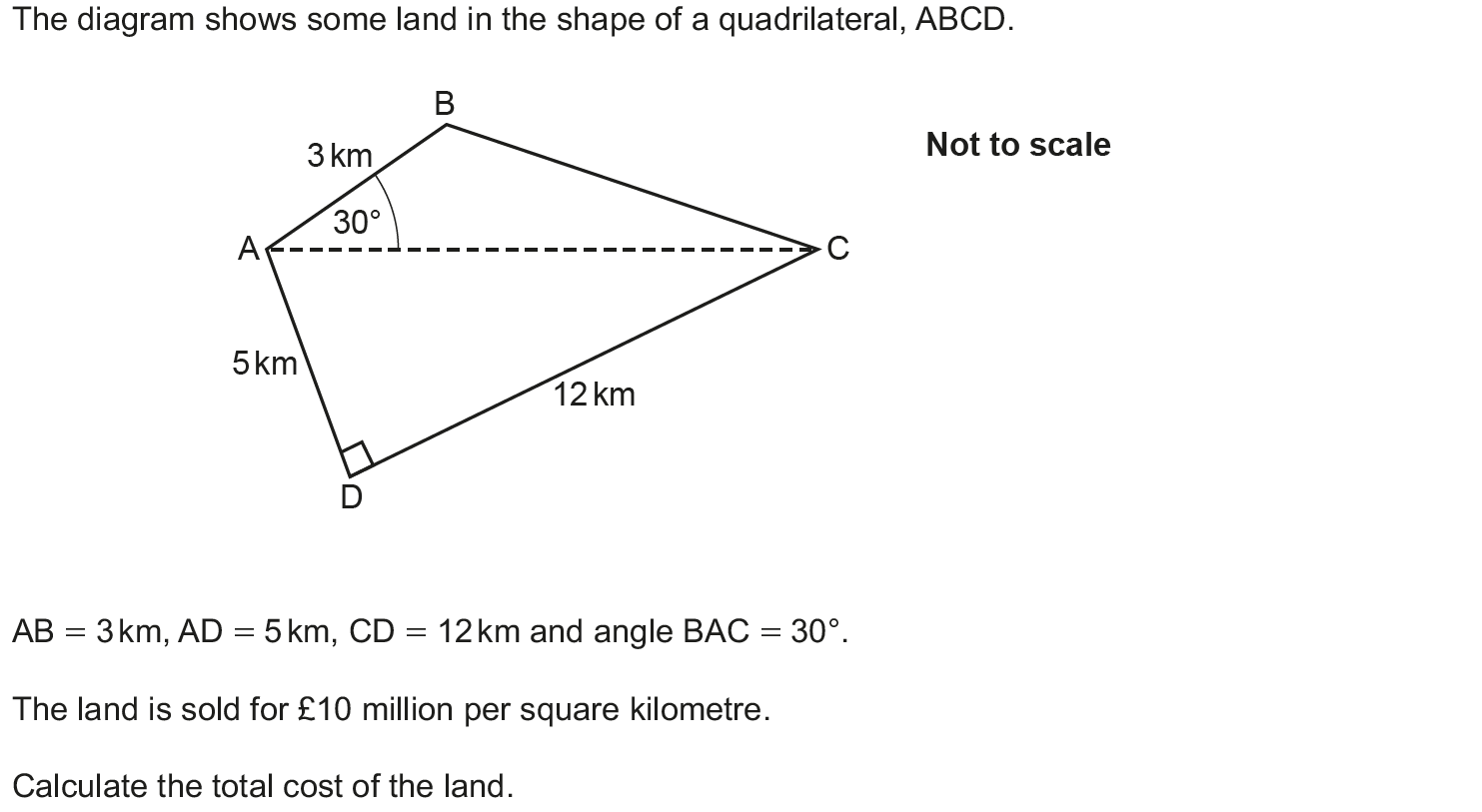 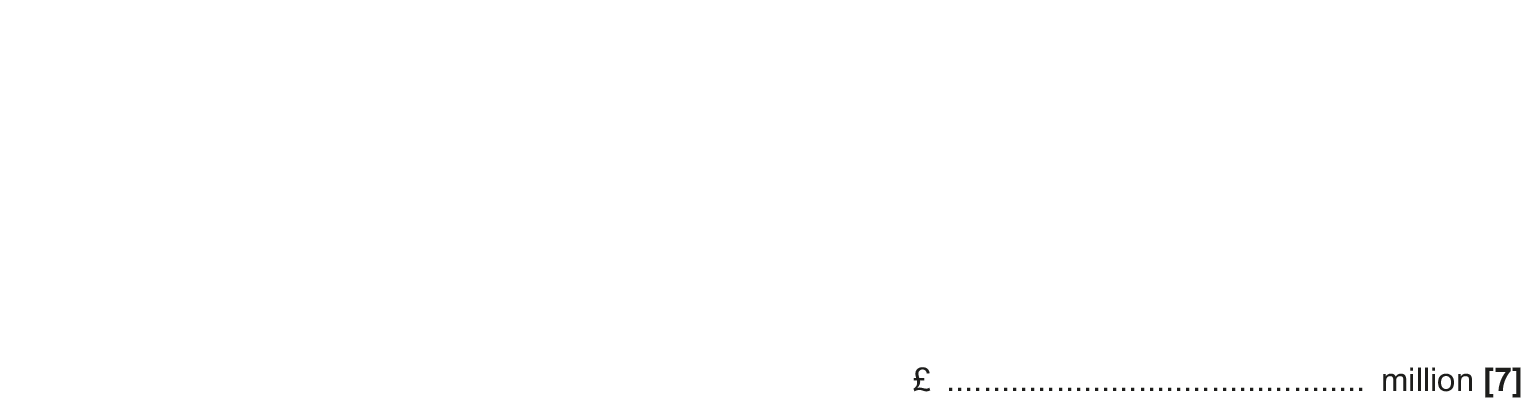 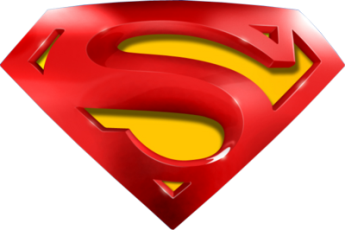 June 2017 2H Q20
Pythagoras
A
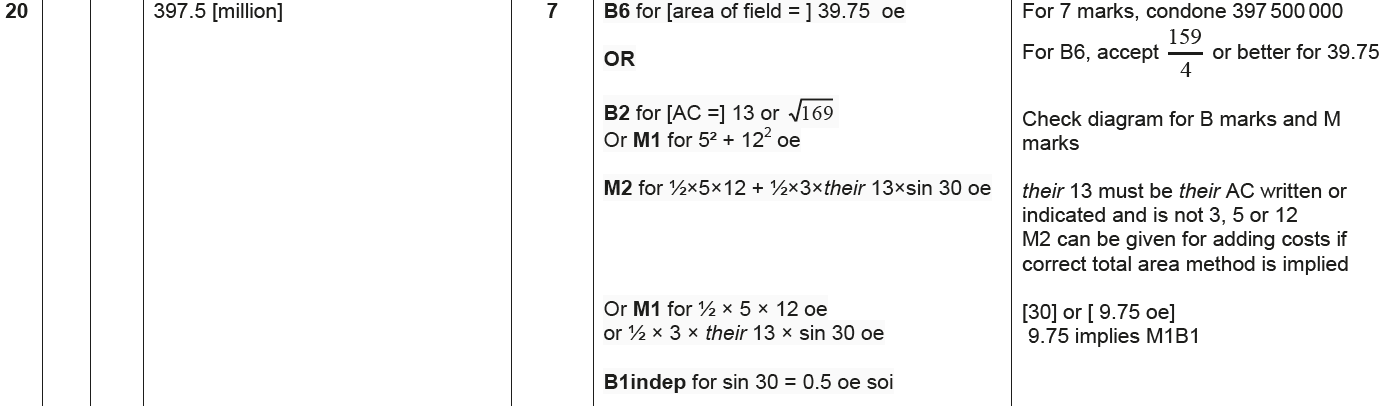 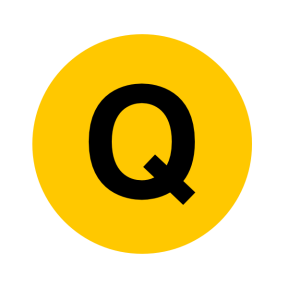 June 2017 3H Q18
Pythagoras
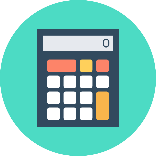 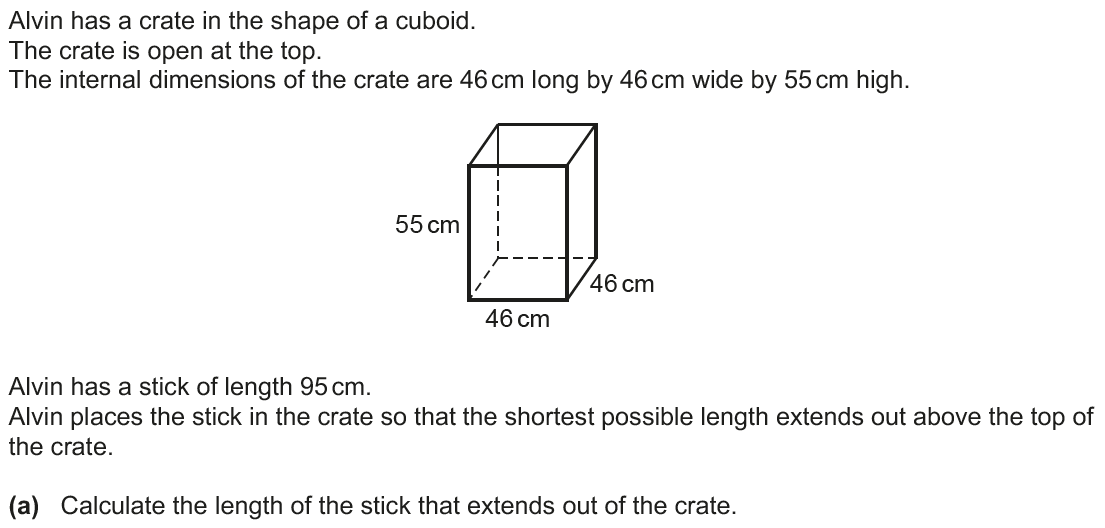 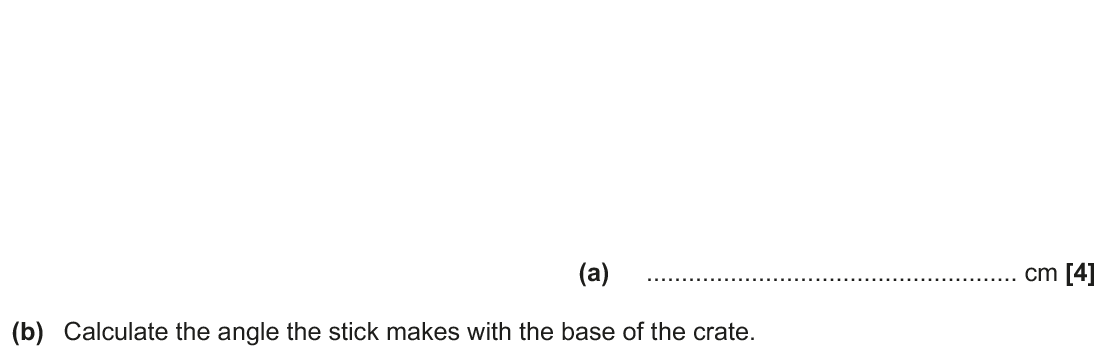 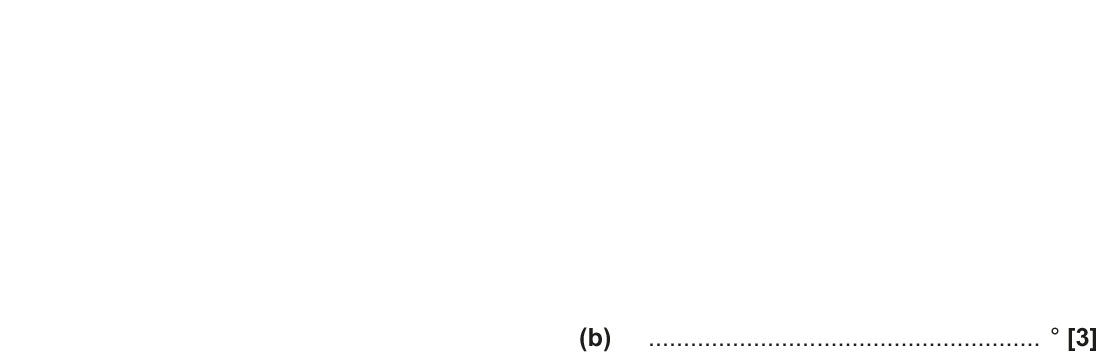 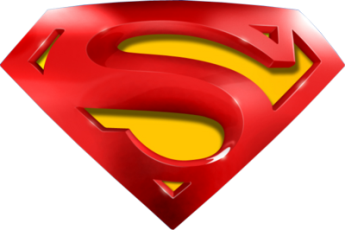 June 2017 3H Q18
Pythagoras
A
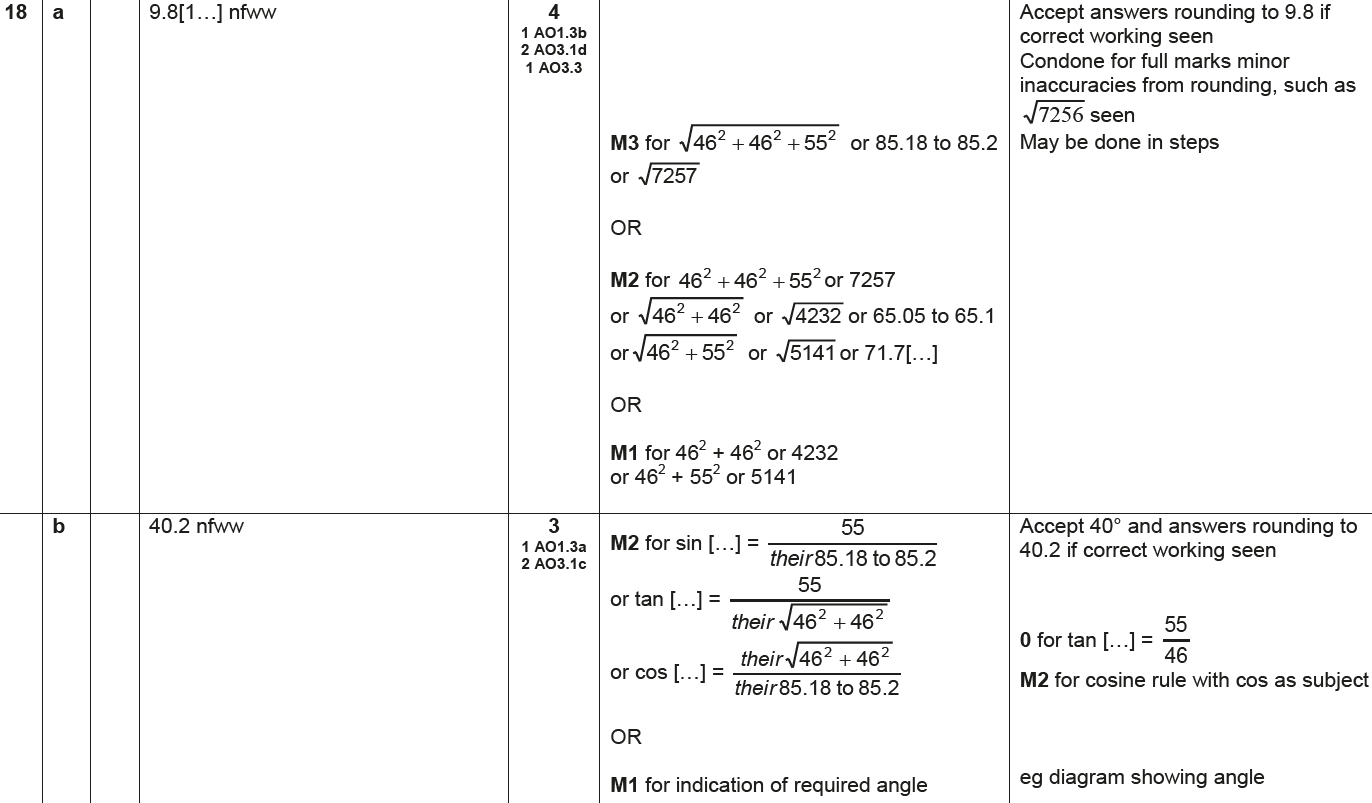 B
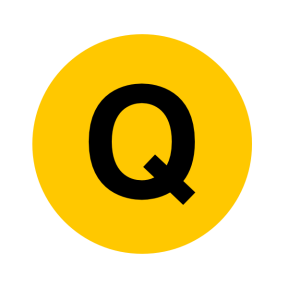 Nov 2017 1H Q14
Pythagoras
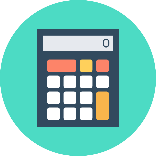 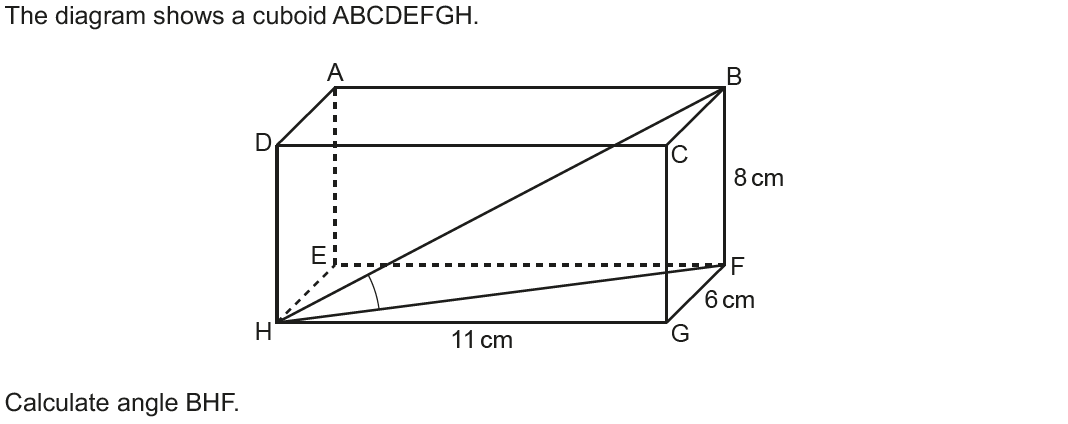 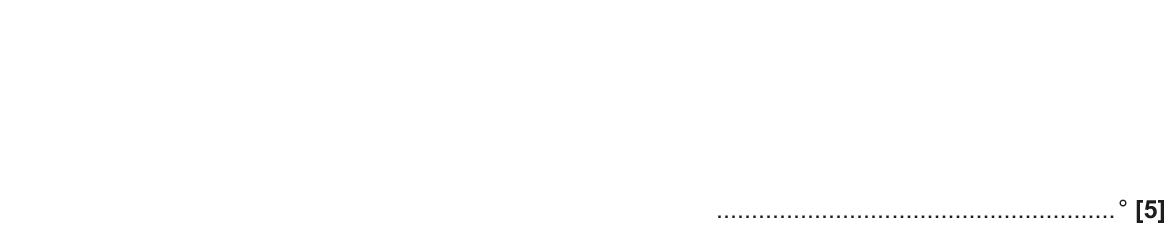 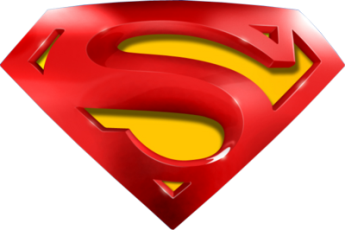 Nov 2017 1H Q14
Pythagoras
A
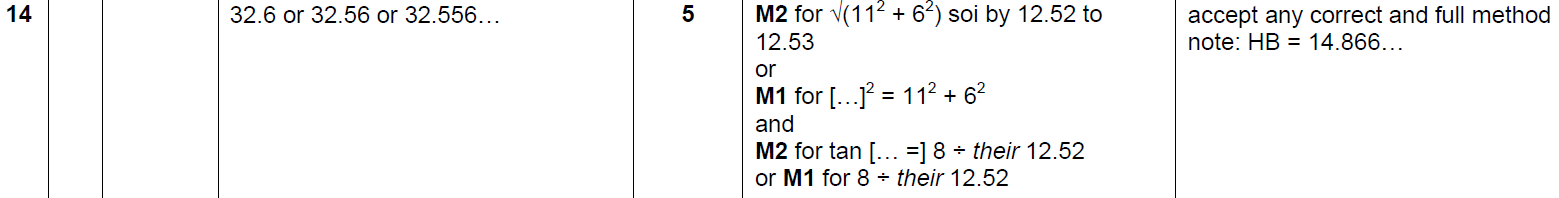 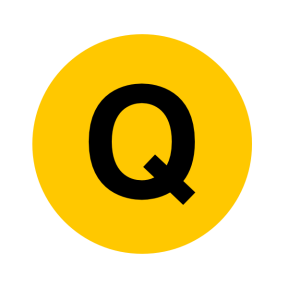 June 2018 2H Q11
Pythagoras
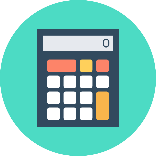 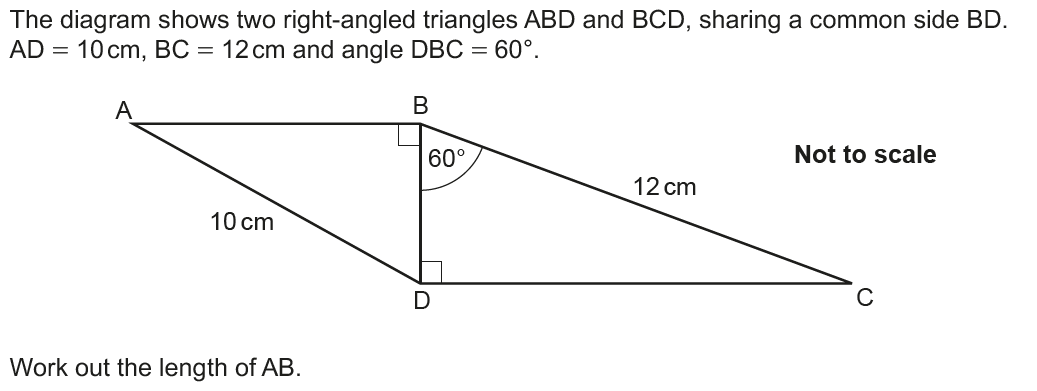 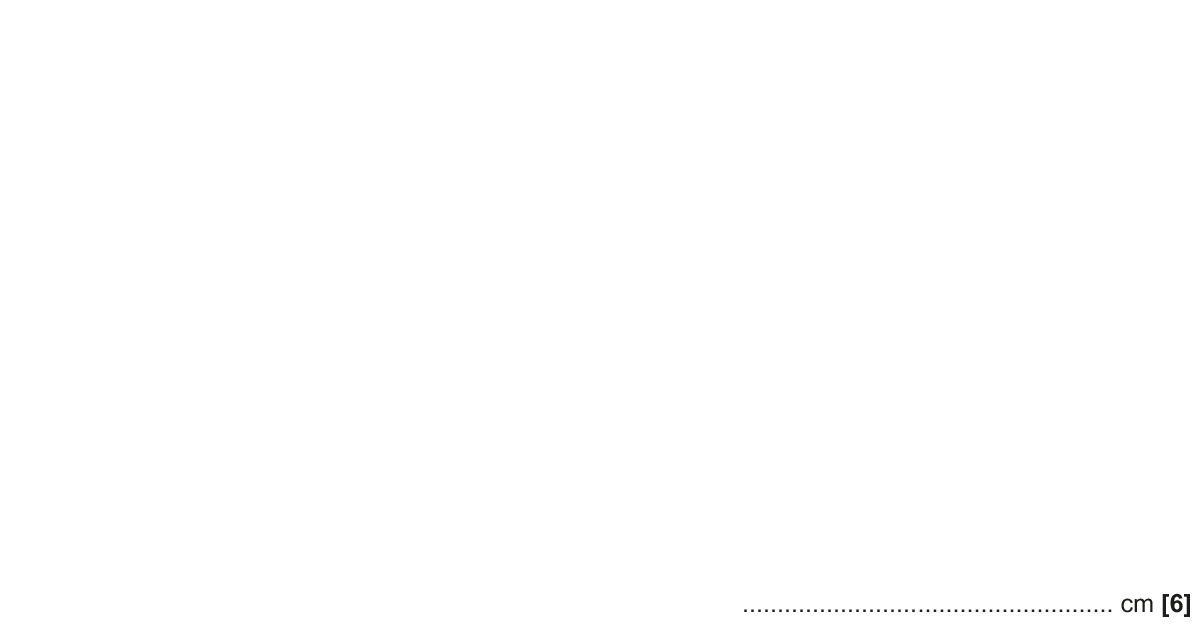 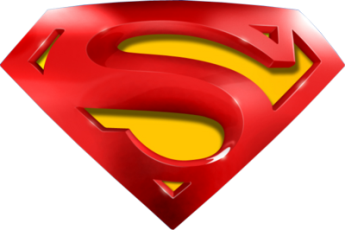 June 2018 2H Q11
Pythagoras
A
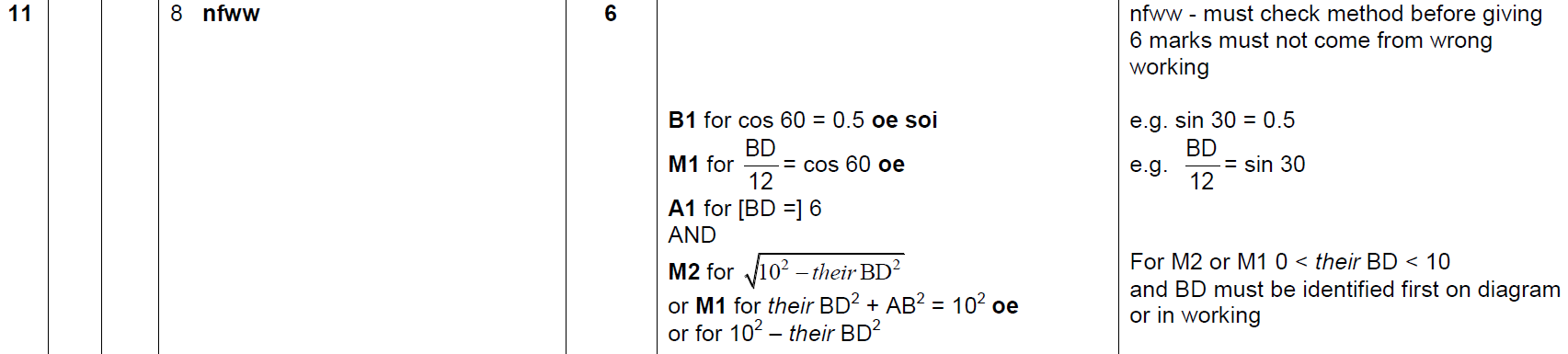 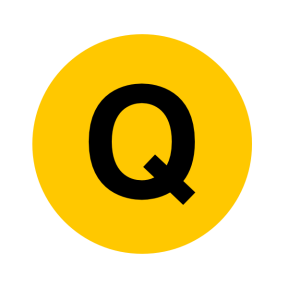 June 2018 3H Q12
Pythagoras
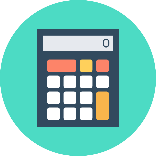 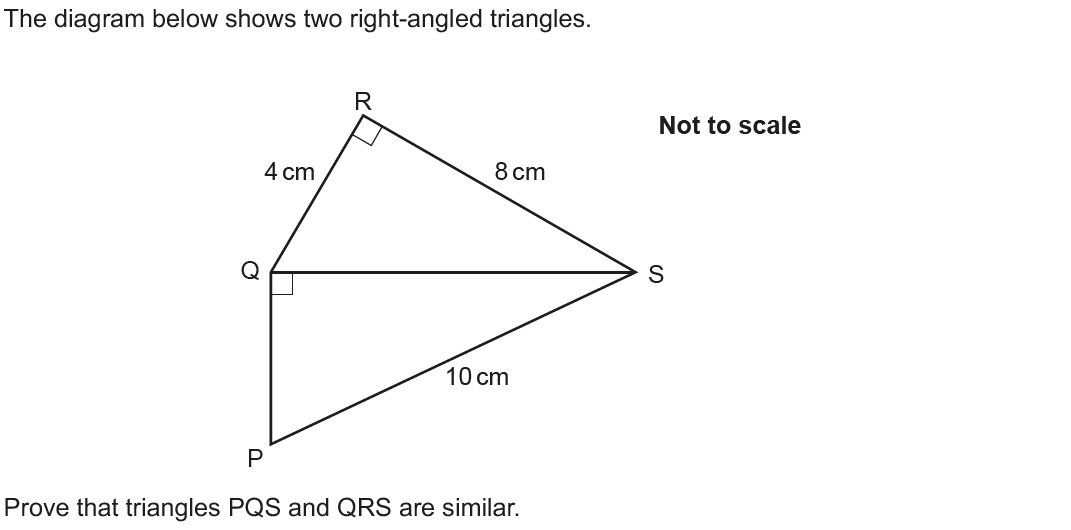 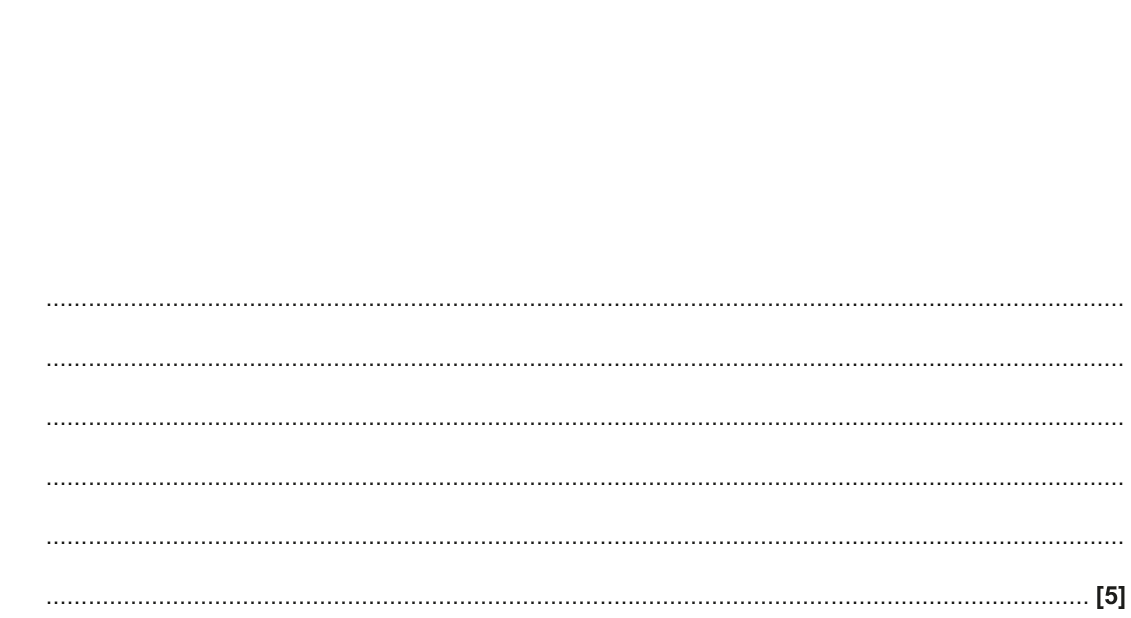 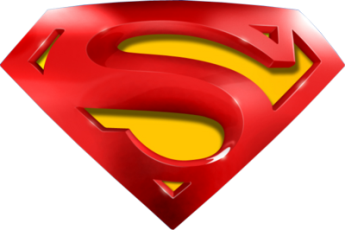 June 2018 3H Q12
Pythagoras
A
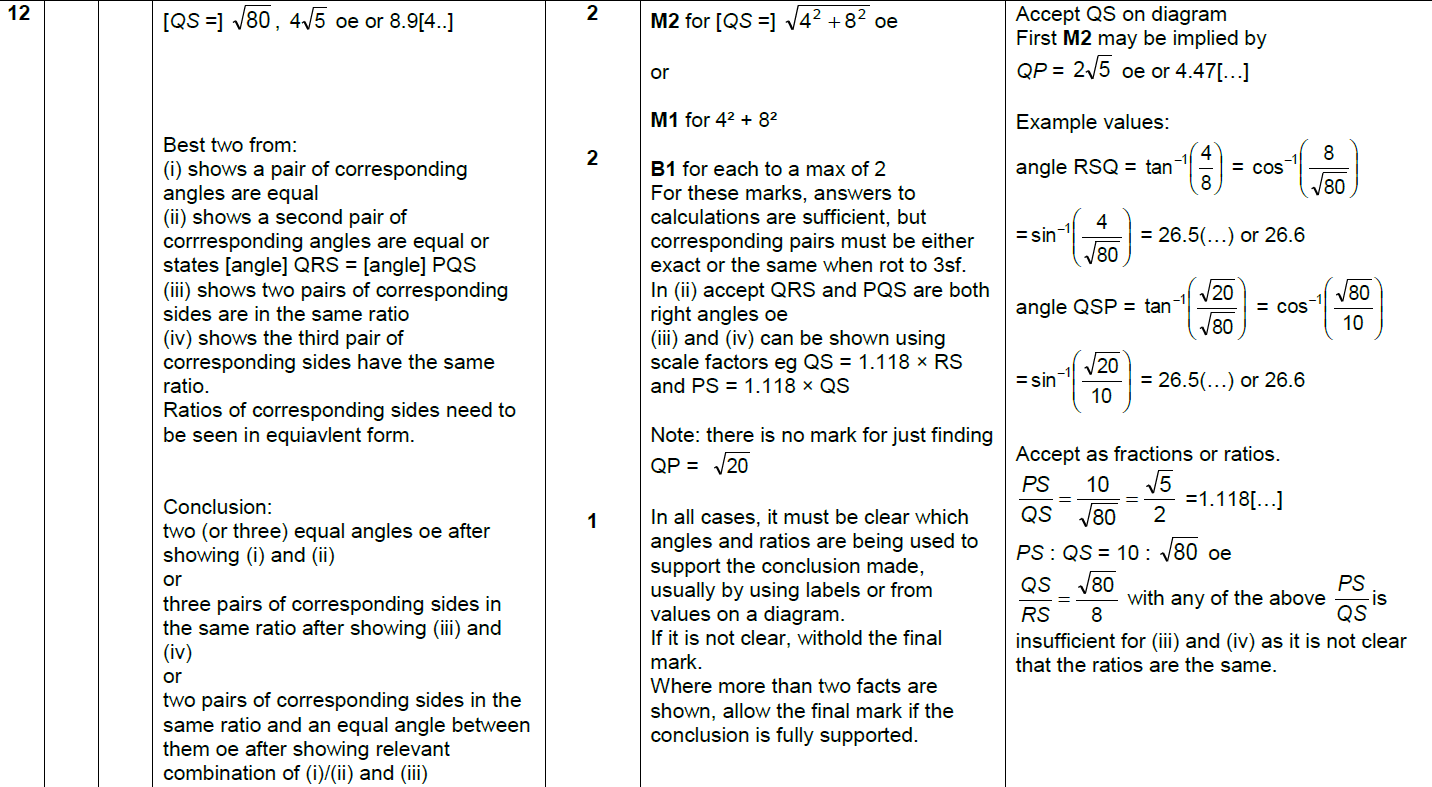 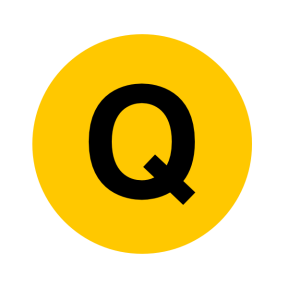 Nov 2018 1H Q3
Pythagoras
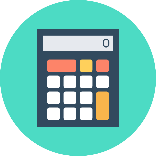 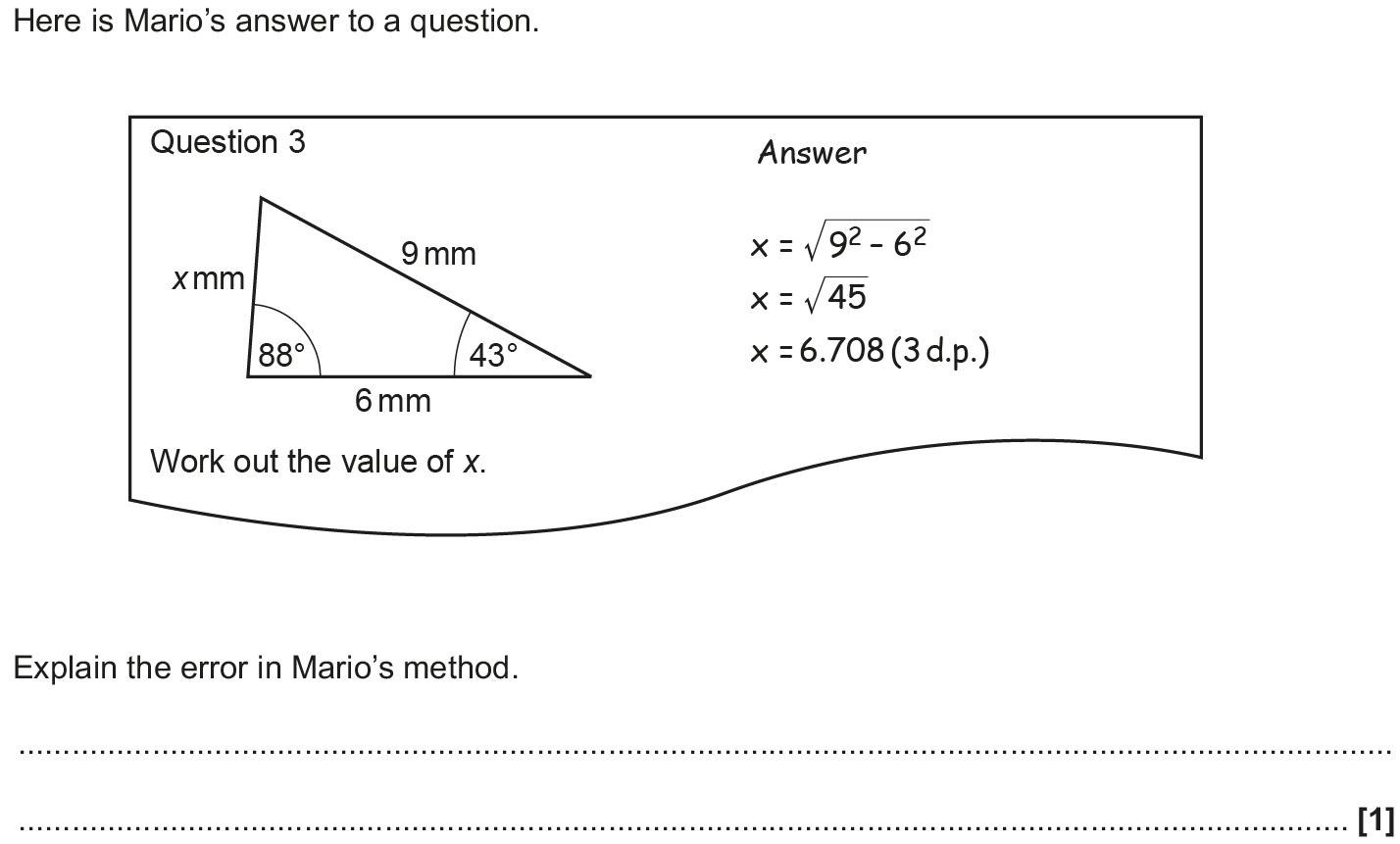 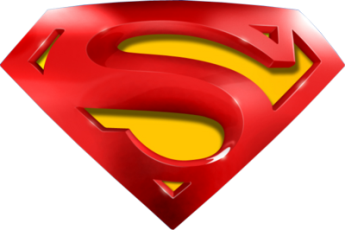 Nov 2018 1H Q3
Pythagoras
A
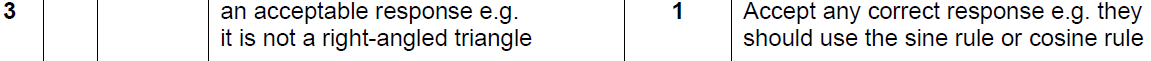 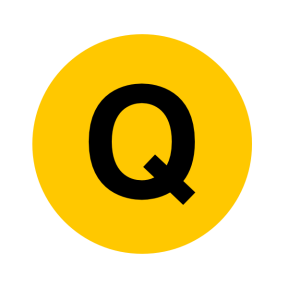 Nov 2018 1H Q20
Pythagoras
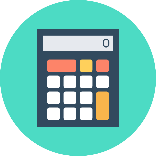 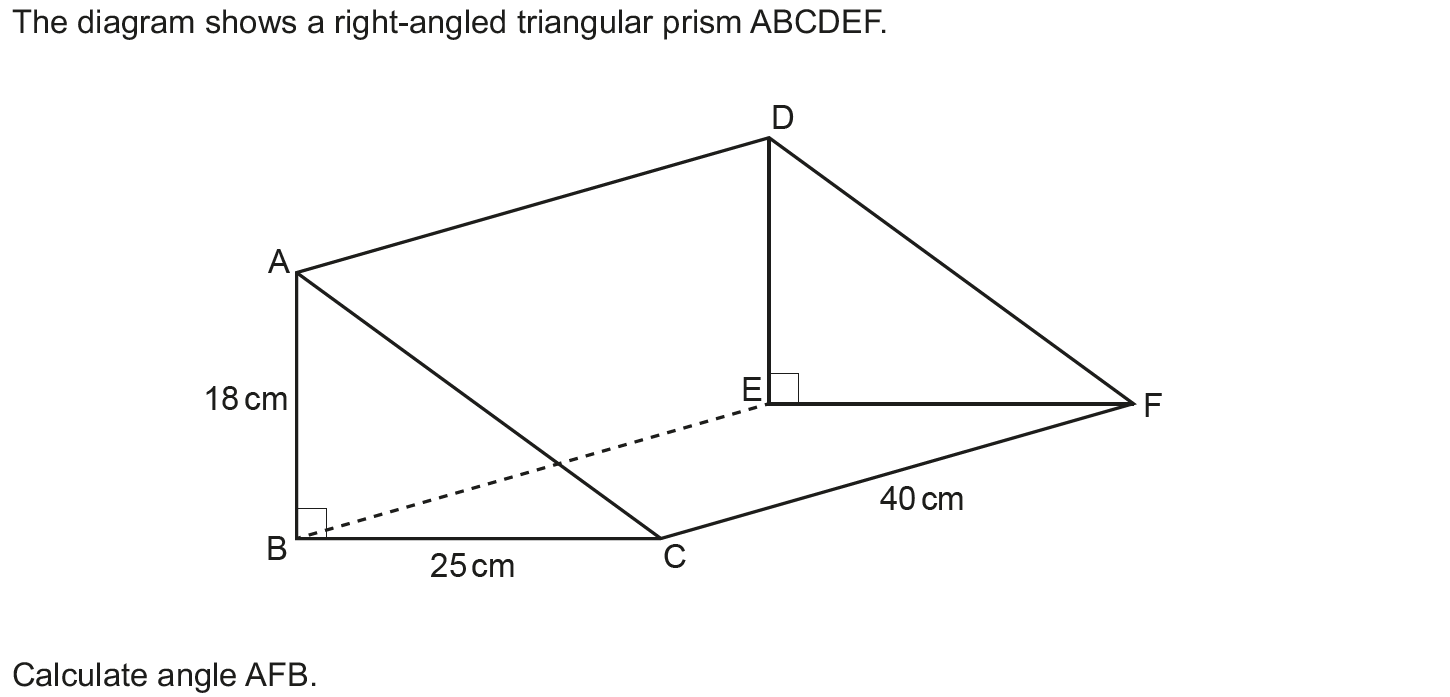 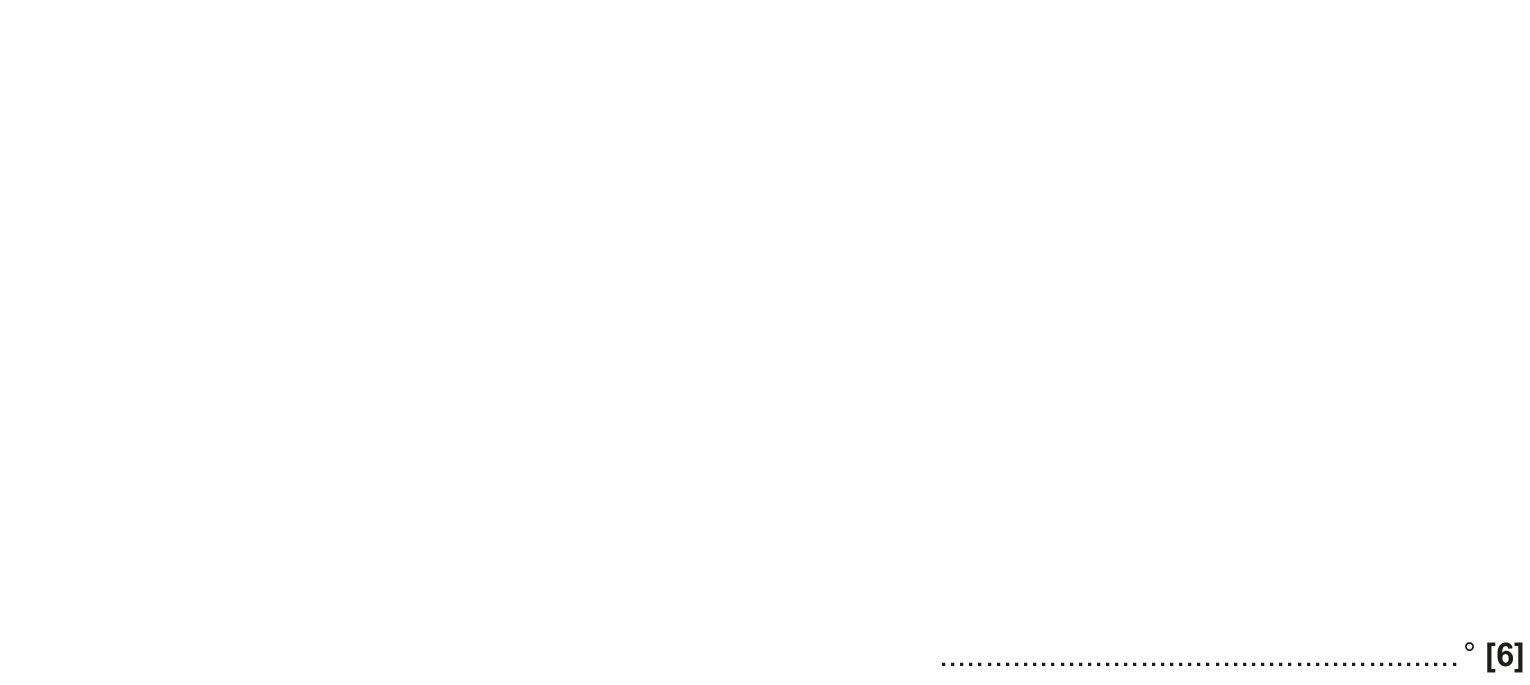 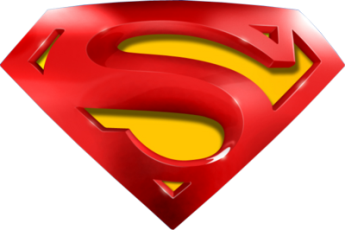 Nov 2018 1H Q20
Pythagoras
A
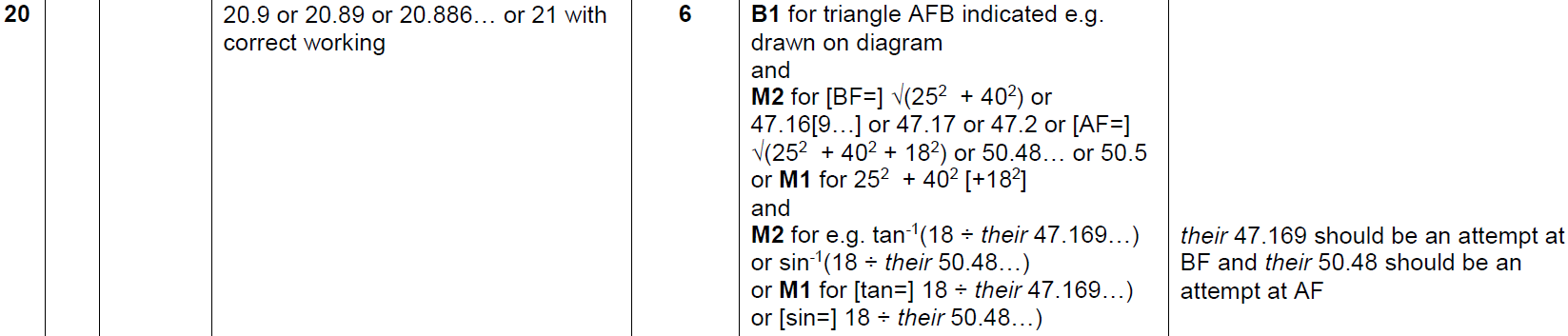 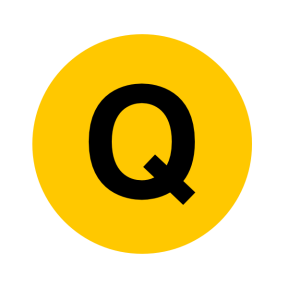